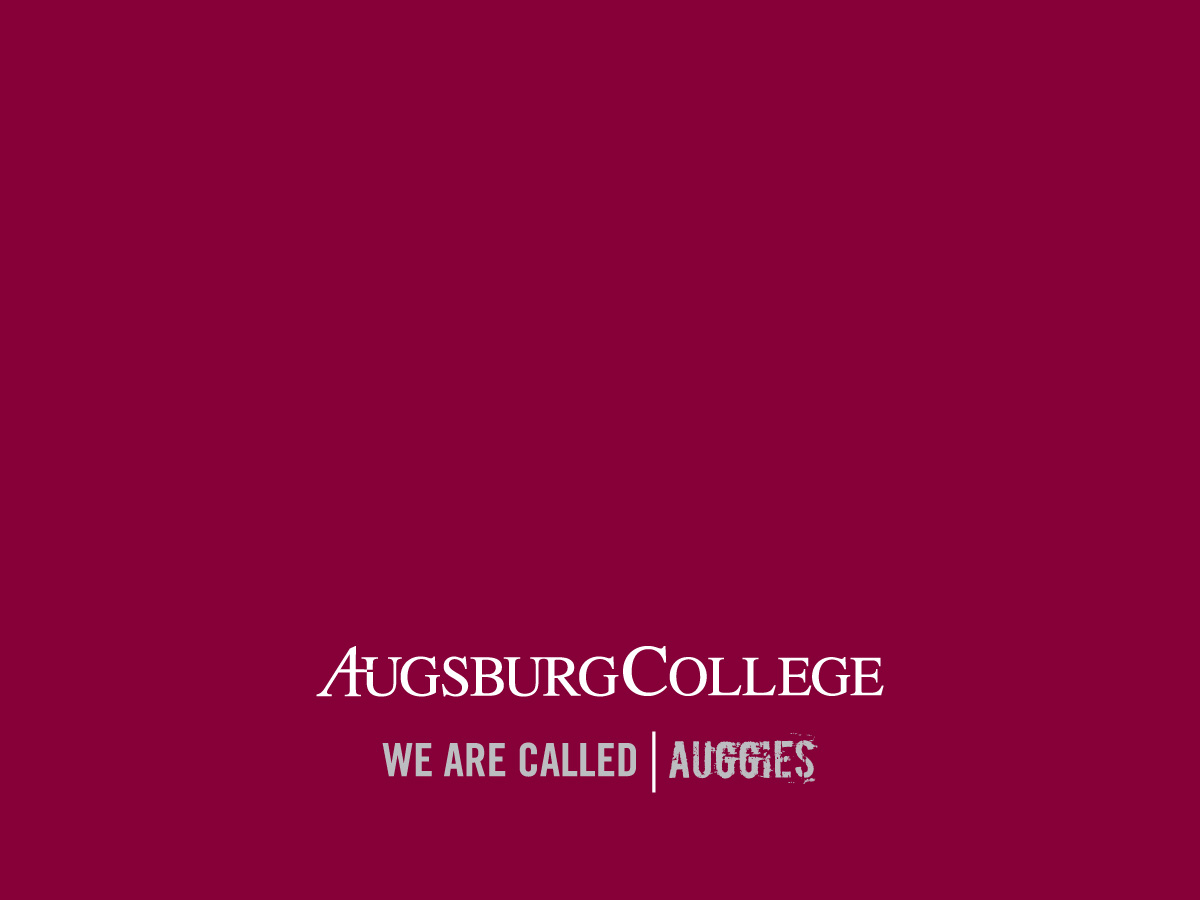 All-Hands Meeting
March 26, 2013
Augsburg as both faithful and relevant:
Faithful to our core values 
liberal arts focus 
heart of the city
grounded in the Lutheran faith
equipping students for lives of meaning and purpose

Relevant to the evolving needs of the world and marketplace
preparing students for lives of meaningful work
willing to engage the marketplace and neighborhood
open to changing how and what we teach to live out our mission in the world.
[Speaker Notes: Reflecting on the broad spirit of our conversation, I have been thinking about Augsburg’s future as both faithful and relevant]
In 2019, Augsburg will be…
a learner-centered, urban university that is small to our students and big to the world.
Our academic programs:  Augsburg students are successfully preparing for lives of meaningful work and service.
An interdisciplinary educational experience that intentionally integrates the liberal and practical arts, and that prepares students to think and act across the boundaries of ideas, attitudes and behaviors.
Experiential opportunities that integrate community-based programs, faculty-led research, internships, service learning, study away, and other forms of experiential learning—all linked to our distinctive urban location, our abiding commitments to civic life, and the gifts of our diverse community.
[Speaker Notes: Today I want to share with you a vision for Augsburg in 2019 to realize Augsburg as faithful and relevant.    I want to consider—together--Augsburg in 2019 as a new kind of university, a student-centered university that I have been calling “at the same time big and small.”

Drawing together your insights from our first planning summit,  I suggest this vision for 2019 finds form in three areas:
First, our academic programs.

We heard a passionate case for Augsburg’s distinctive education and our longstanding tradition of active and engaged learning. 
We heard about integrating the liberal and practical arts.
We heard about applying hybrid/online learning in a way that reflects Augsburg’s commitments and “magnifies our uniqueness”]
In 2019, Augsburg will be…
a learner-centered, urban university that is small to our students and big to the world.
Our market position & reputation:  An intentional mix of students comes to Augsburg through our reputation and visibility in key networks; they leave Augsburg equipped to follow their vocational journeys and to compete in the selective job market of 2019.
The Augsburg community provides active leadership in the dialogue on workforce needs and social challenges, continuously refining Augsburg programs to the needs of the marketplace and the demands of civic life, and making the case for our graduates as successfully prepared to make a difference in the world, no matter what they choose to do.
Augsburg graduates can articulate what they have learned in their classrooms, labs, campus activities, and off-campus experiences and how those distinctive educational experiences translate to the requirements and expectations that a selective job market and a global society demand.
[Speaker Notes: Secondly,  our market position & reputation

On January 25th, we heard a consistent and strong marketing/messaging focus.
We have been reflecting on this, and especially the need to go out into the world with a bold and confident case. We need to listen carefully to what the region needs, but we also need to live into our leadership and influence the market.   We have a case to make
.     
Example:  Think about what Professor Darcey Engen does.   Darcey is out in the region’s high schools at every opportunity—in residency, workshops and visits-- making Augsburg’s unique case for the study of theatre arts—shaping the market.   At the same time, she brings back the market to Augsburg, refining our theatre arts to be contemporary, relevant and different.]
In 2019, Augsburg will be…
a learner-centered, urban university that is small to our students and big to the world.
Our institution: Augsburg is deliberately organized as a 21st century university, designed to keep its promises to students, to model an engaged and accountable community, and to take seriously in all it does its public roles and responsibilities.
Students are at the center of Augsburg's life, fully engaged as citizens, stewards, learners and leaders, modeling how the 21st century university must be focused not on its own organizational needs but on the outcomes of its distinctive educational experiences.
Augsburg is "lean and mean," intentionally organized to model how an engaged academic community that works hard and smart can be nimble, collaborative and accountable to each other and the wider public.
The Augsburg community embraces its public roles, actively engaging and listening carefully to the various constituencies it serves, open to changing how it does its work, and willing to stand up for its values in the public sphere.
[Speaker Notes: Third, how our institution works in 2019. 

We heard about how our programs need to meet varying student need
We heard “student centeredness” described in a myriad of ways—from mentoring/advising to GAGE and CLASS programs, to undergraduate research.
We heard the suggestion of “multiple business plans.”
You said our programs should be nimble and that we need to foster entrepreneurship and innovation. 
We heard about the need for more sustainable programs.

When I came to Augsburg, I suggested that Augsburg was already a university, but had not fully embraced managing the accompanying complexity.    I do not suggest we organize as a university that divides itself up into silos and creates new layers of administration, but we must find a way of being big and small at the same time—a different kind of university that: 

empowers programs, allows for different models for different students.  Example:  Our competitors are not struggling about lifetime sport for adult undergraduates
manages the complexity of varied programs and assures and distributes accountability across them.   Example: 
knows how to be and lead in multiple markets at the same time:   Leadership in the world of Physicians Assistants, and also creative writing.  
 lives into the size and scope of 3750 students
raises our visibility and engagement in the public sphere

This is leading edge work we must do, as are others.  Recent models set out new ways to be university.
Note:  On the wall is ASU’s framework for the “New American University”]
In 2019, Augsburg will be…
a learner-centered, urban university that is small to our students and big to the world.
Our academic programs:  Augsburg students are successfully preparing for lives of meaningful work and service.
Our market position & reputation:  An intentional mix of students comes to Augsburg through our reputation and visibility in key networks; they leave Augsburg equipped to follow their vocational journeys and to compete in the selective job market of 2019.
Our institution: Augsburg is deliberately organized as a 21st century university, designed to keep its promises to students, to model an engaged and accountable community, and to take seriously in all it does its public roles and responsibilities.
[Speaker Notes: In the end, the idea of being small—finely tuned to student need,
and at the same time big—accountable, impactful and visible in the world
…requires a new kind of university organization]
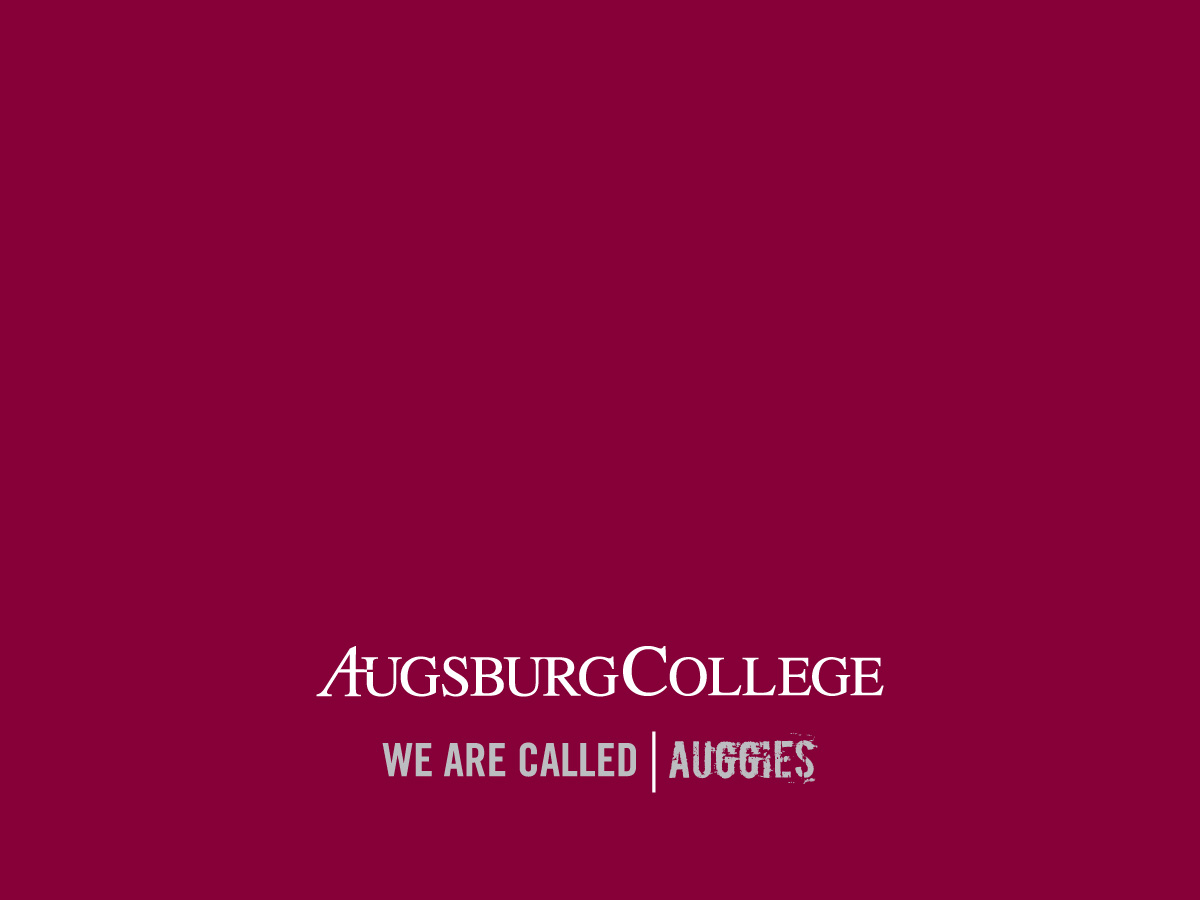 All-Hands Meeting
March 26, 2013